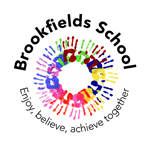 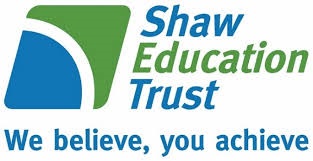 Welcome back to Brookfields School08.03.21
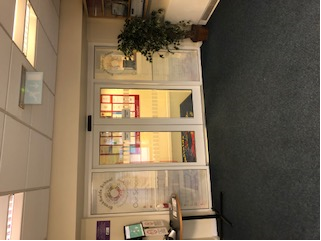 This is the corridor
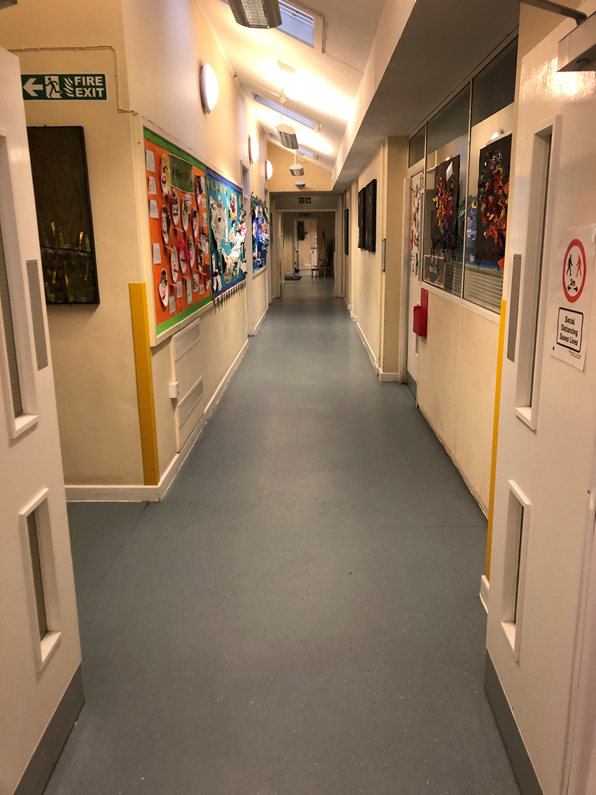 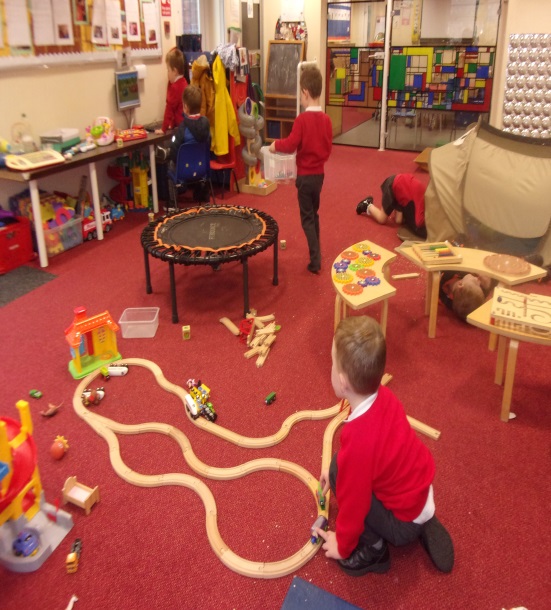 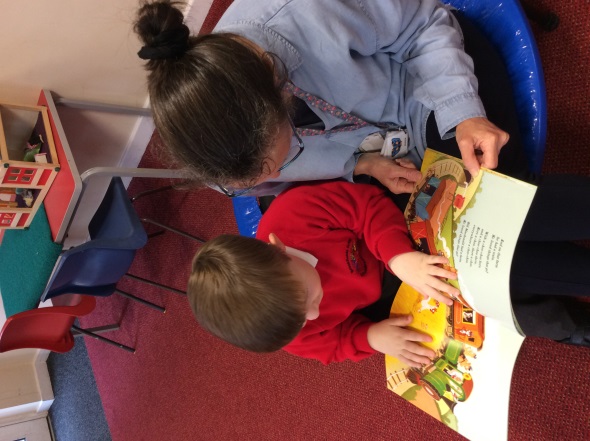 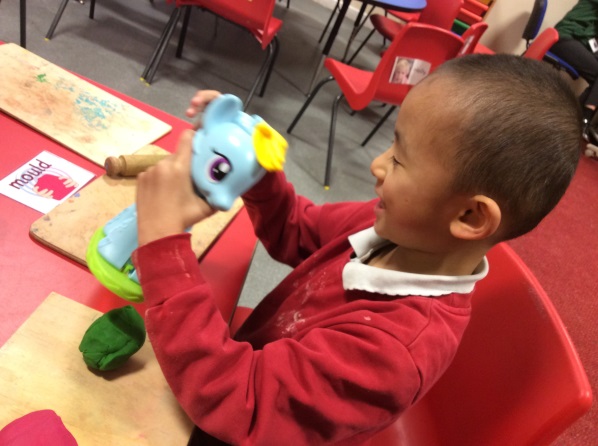 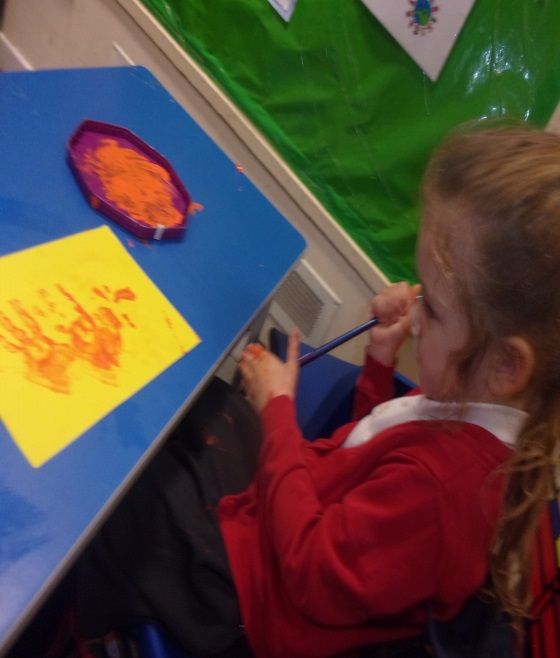 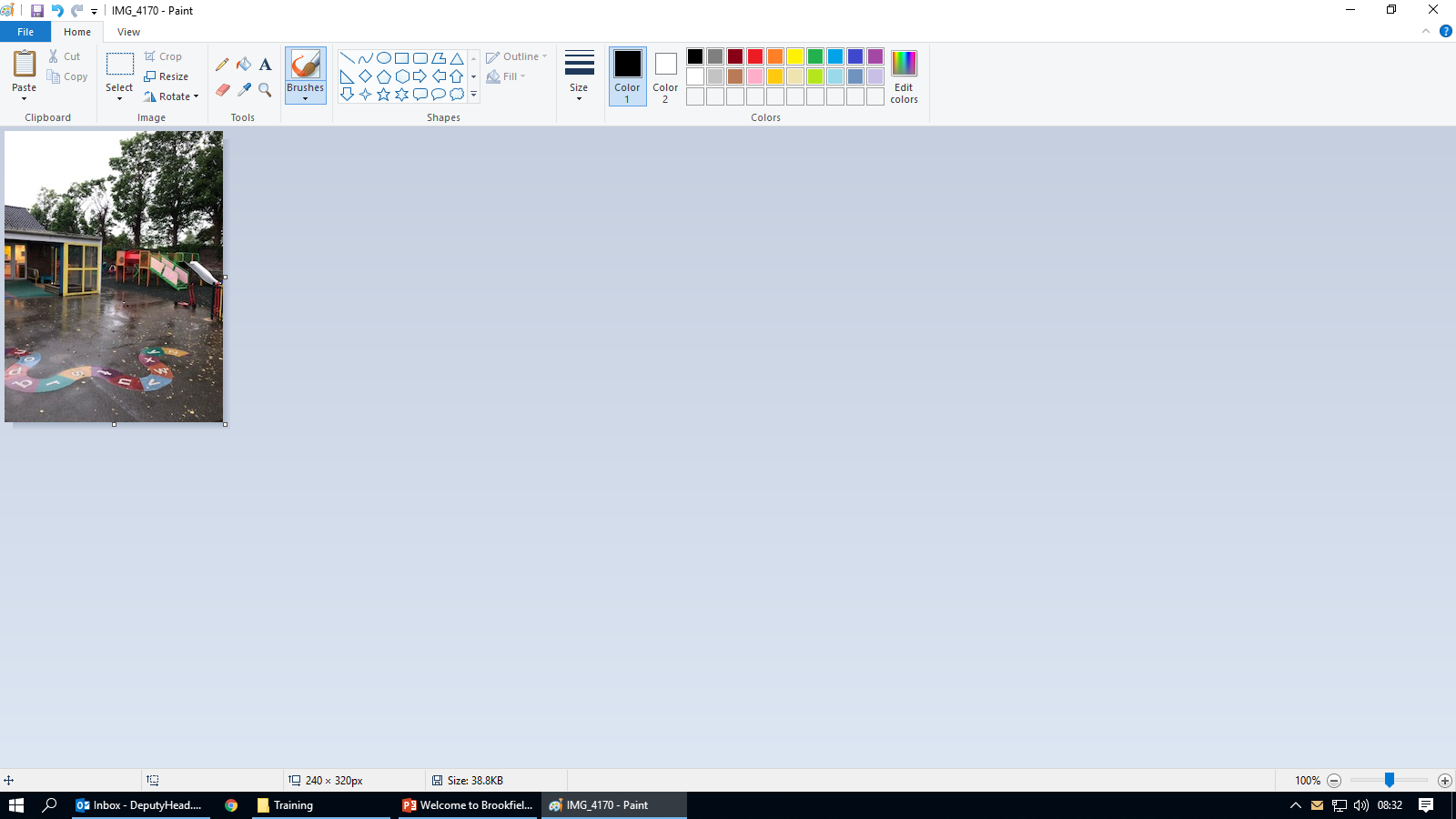 This is the hall
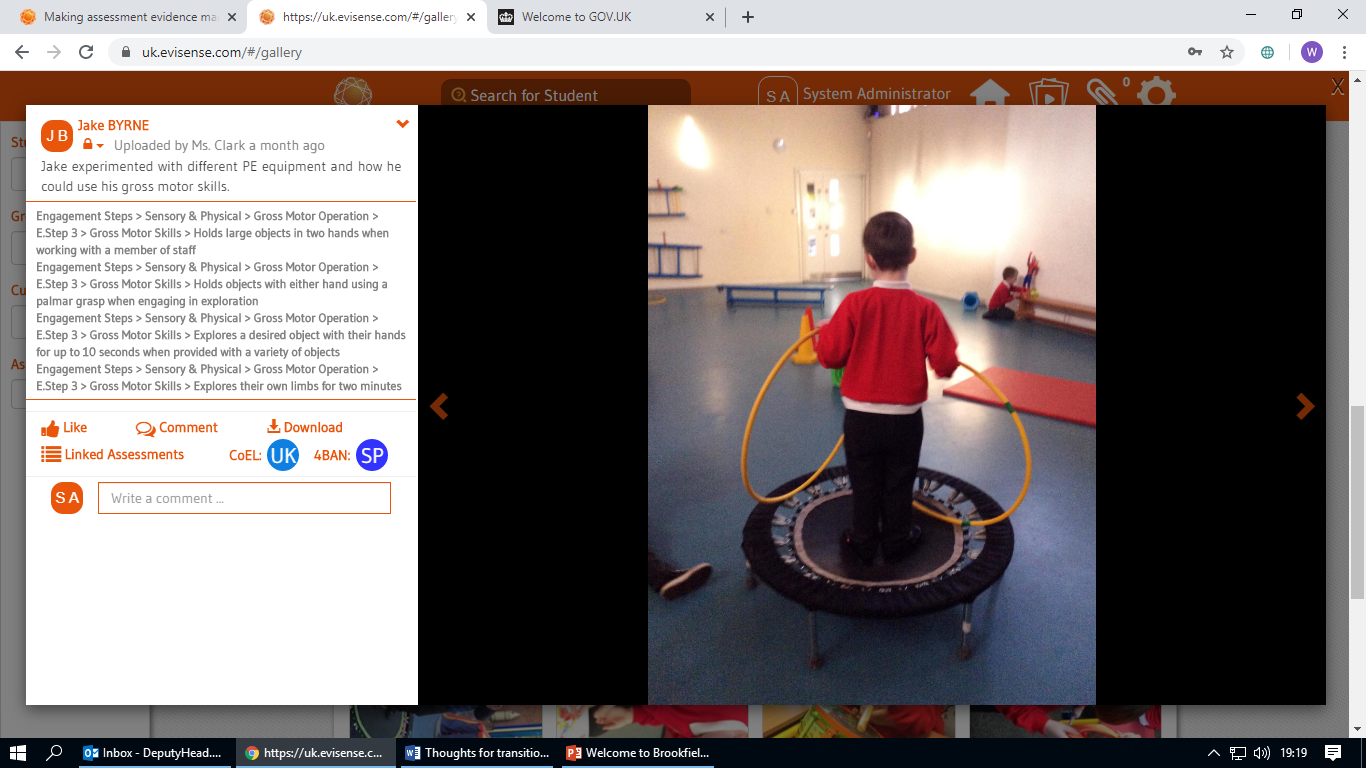 This is our soft play room
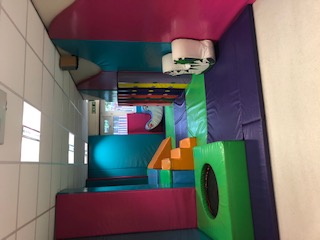 We like to bounce and jump!
This is our light room
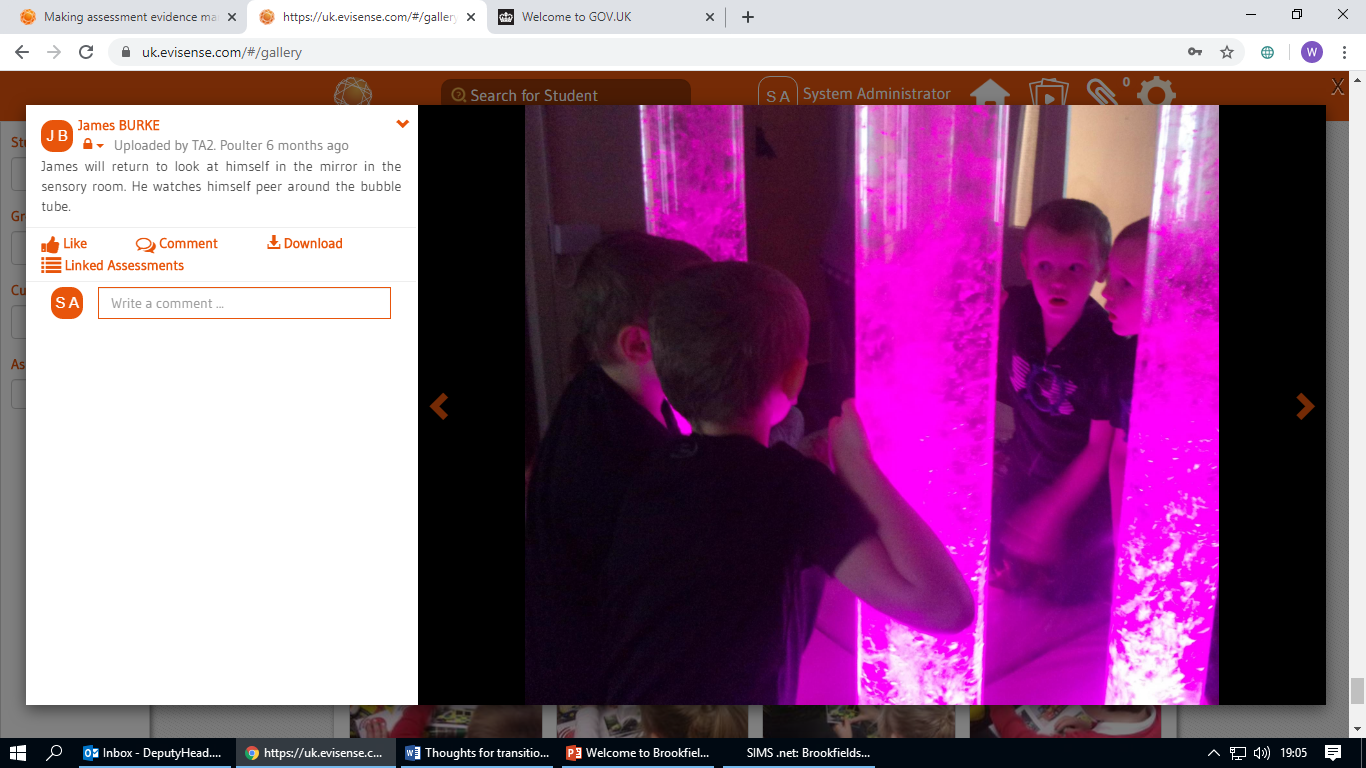 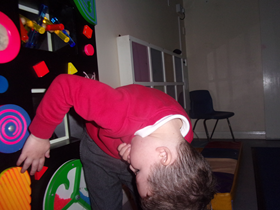 We like to watch the lights. We like to relax!
This is the ‘Tyre Park’
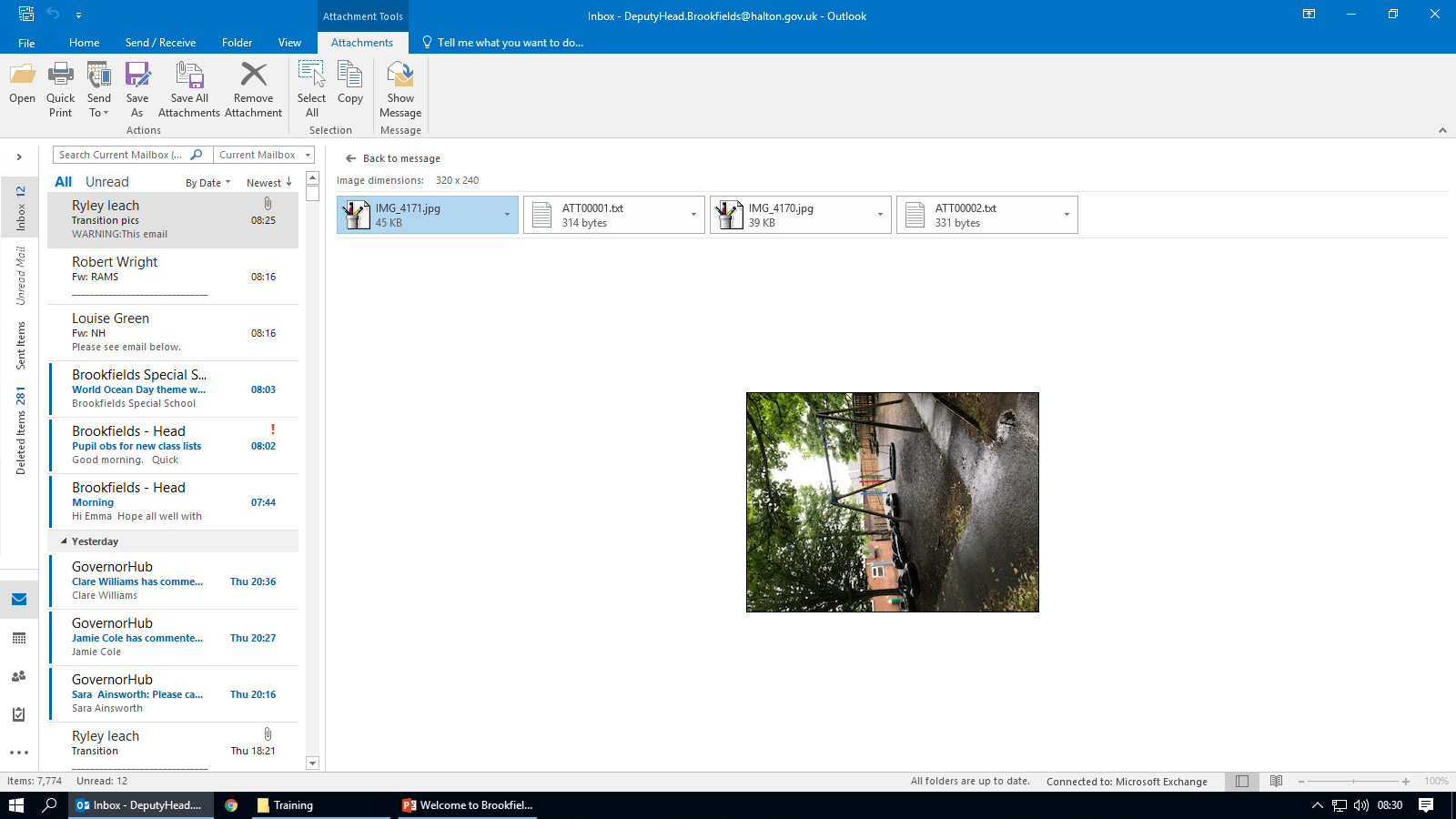 We like to swing!
We have lots of staff to help you
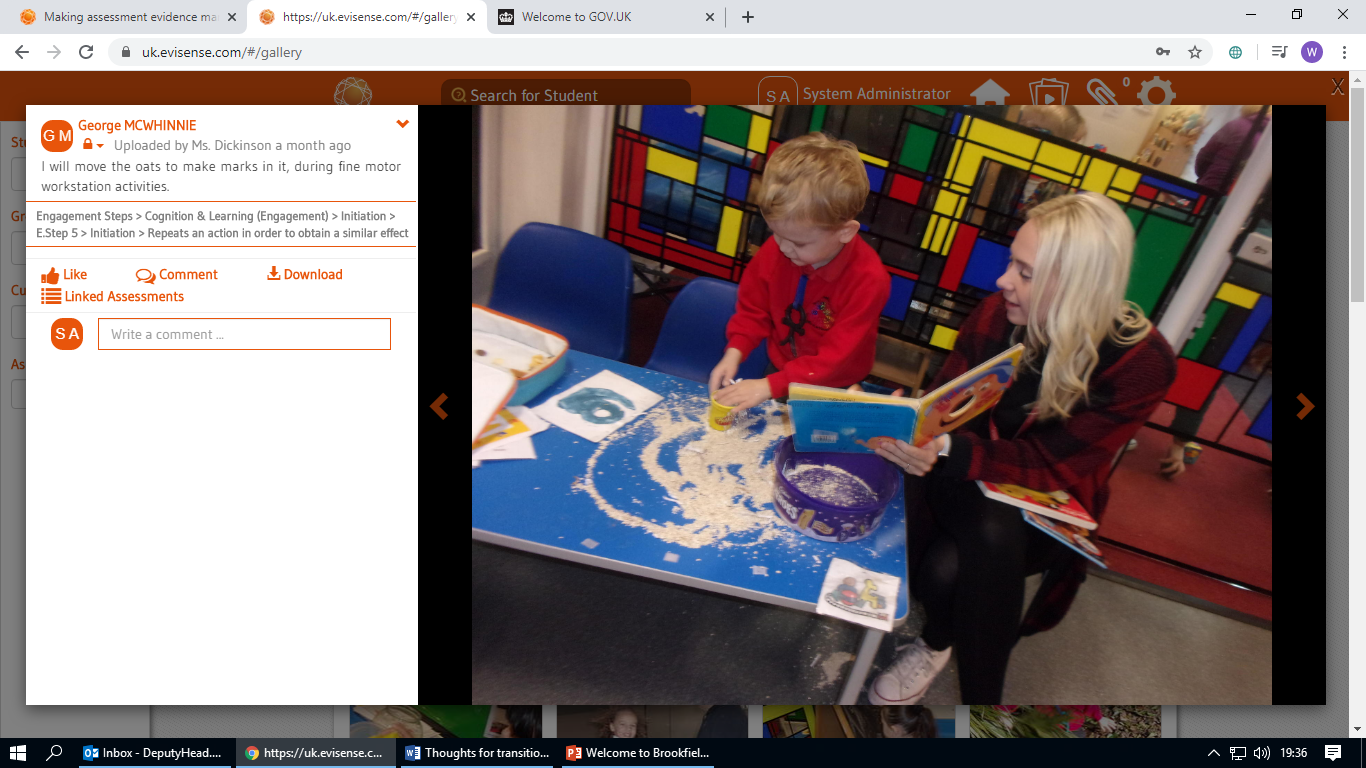 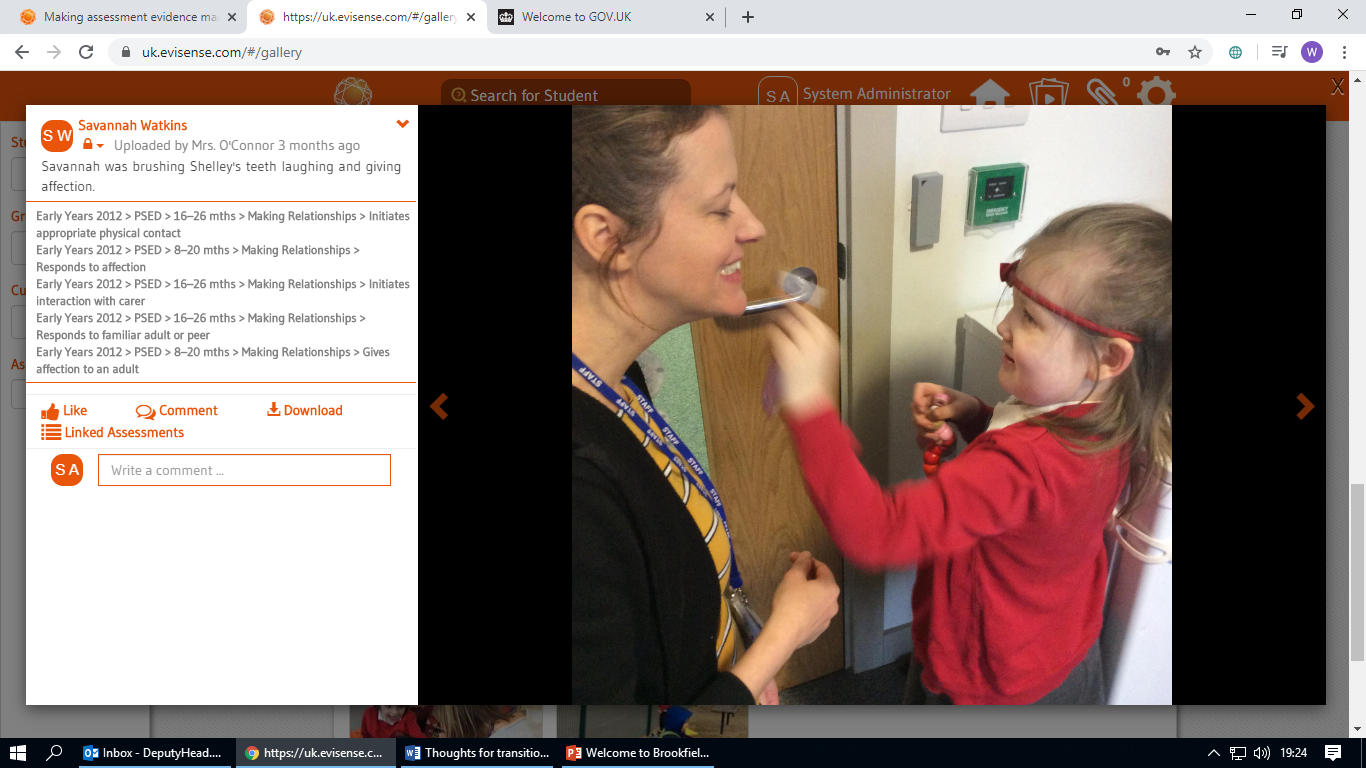 This is the way out.
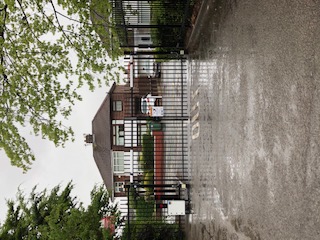 This is the way we go home
We are looking forward to seeing you soon.
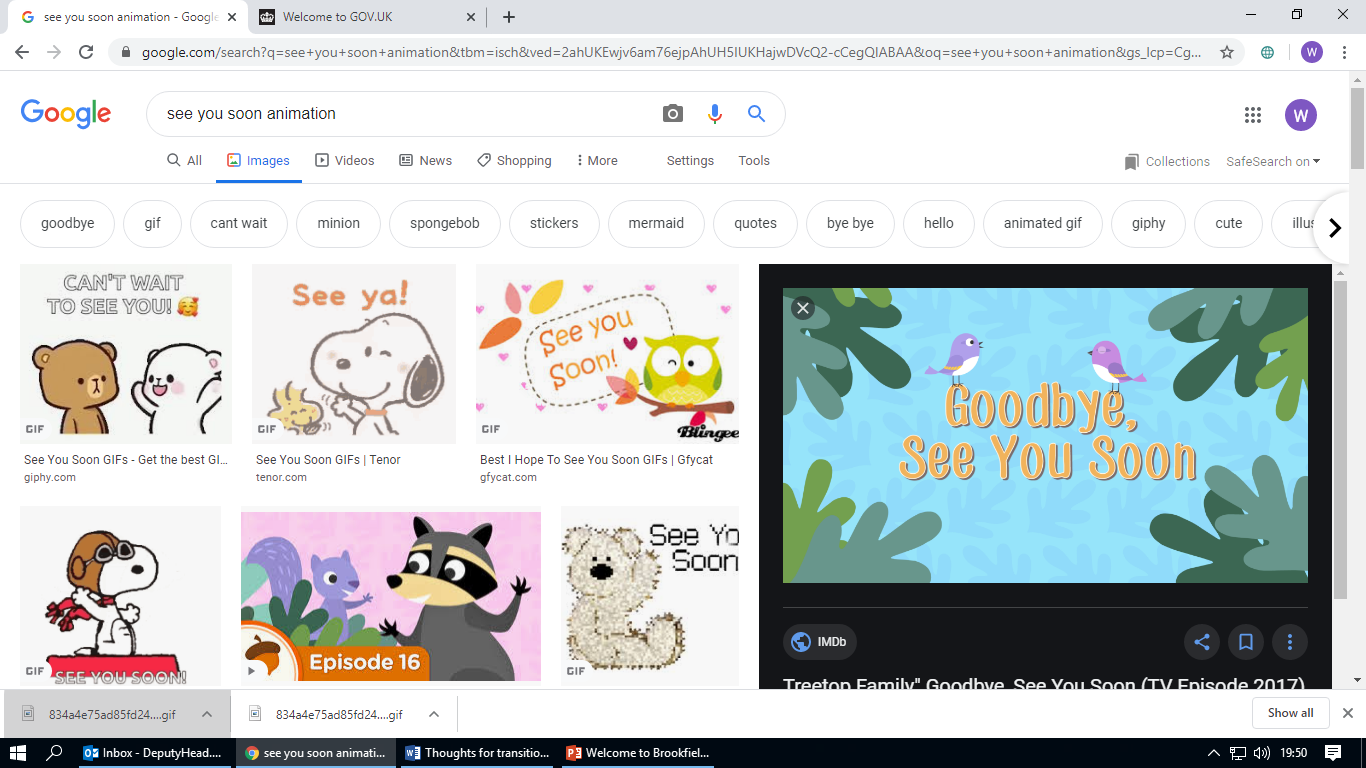